Знакомство  с  трудом хлеборобов
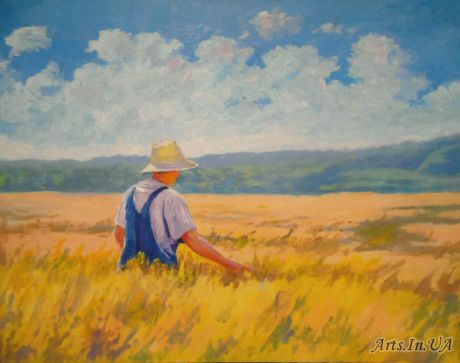 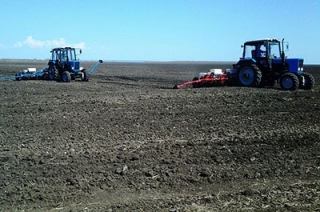 Подготавливают почву, рыхлят ее (боронуют)
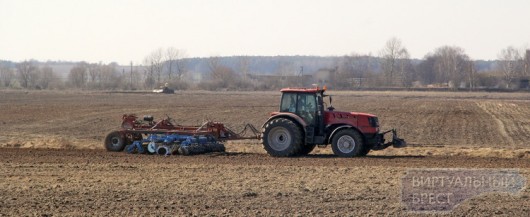 Сеят семена пшеницы, ржи
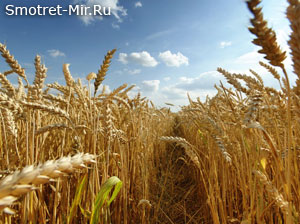 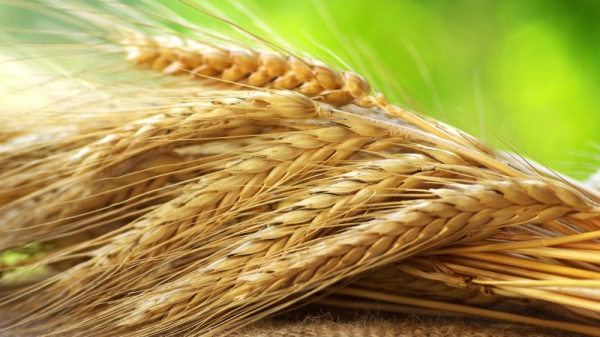 Колосья пшеницы созрели
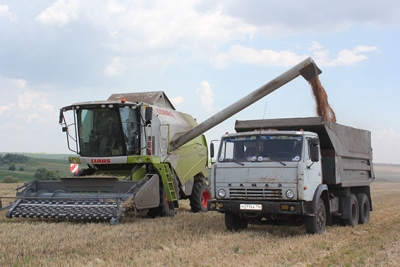 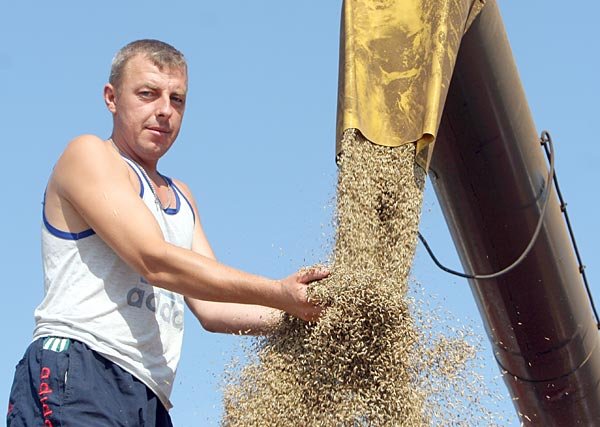 Колосья скосили 
и обмолотили
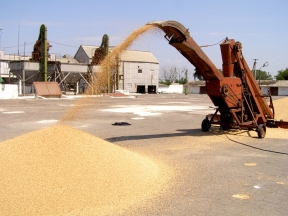 Надо зерна хорошо высушить
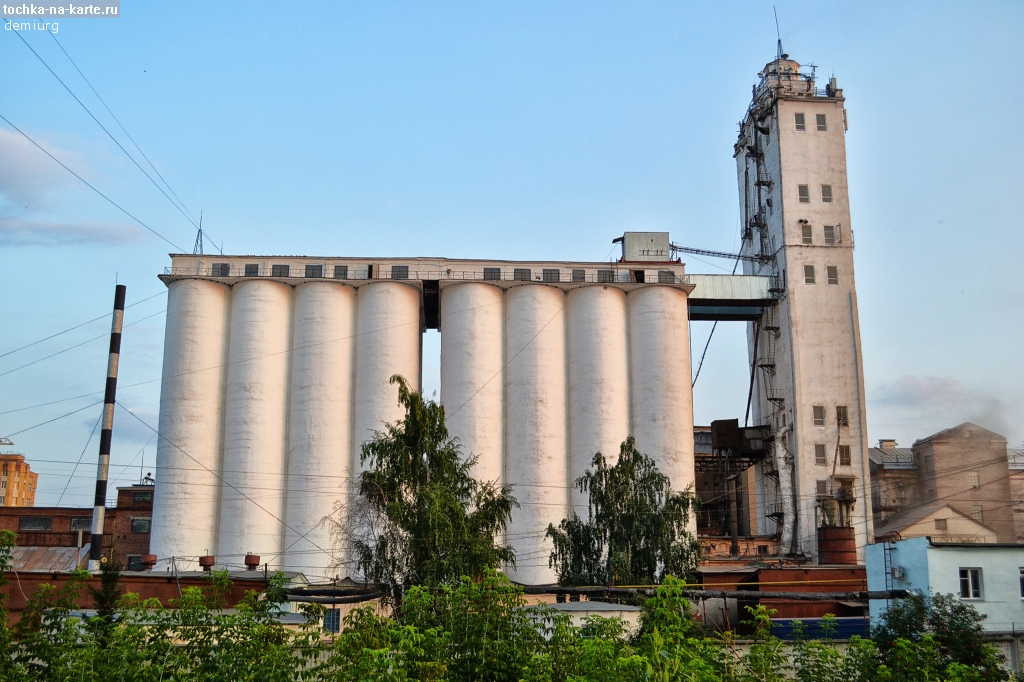 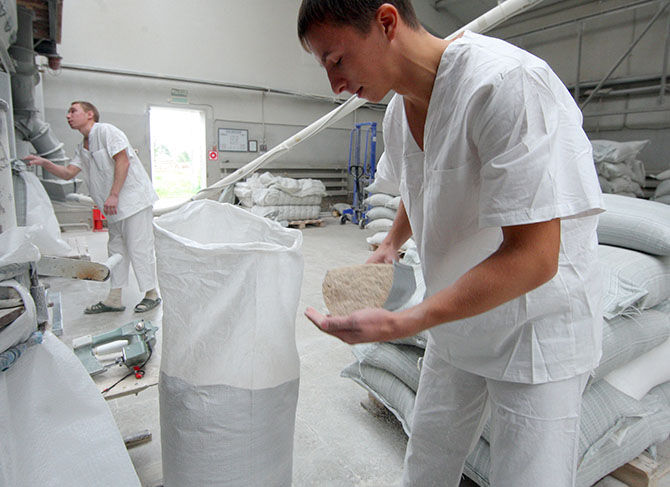 Пшеницу хранят в специальных резервуарах
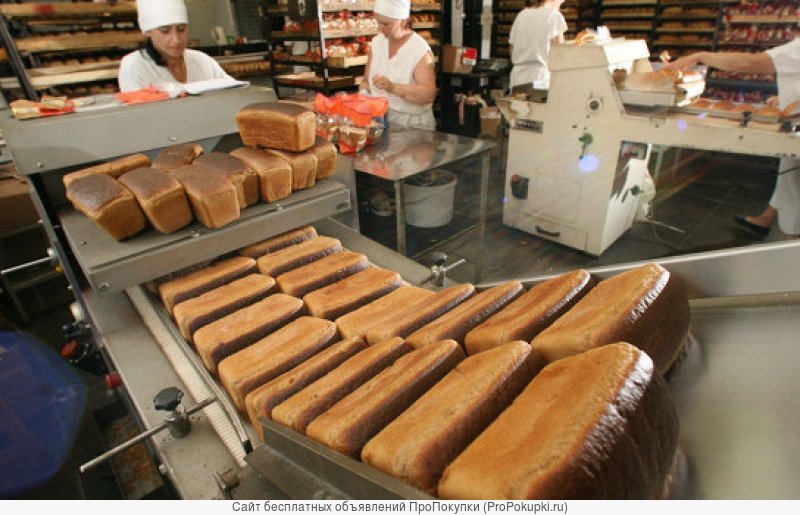 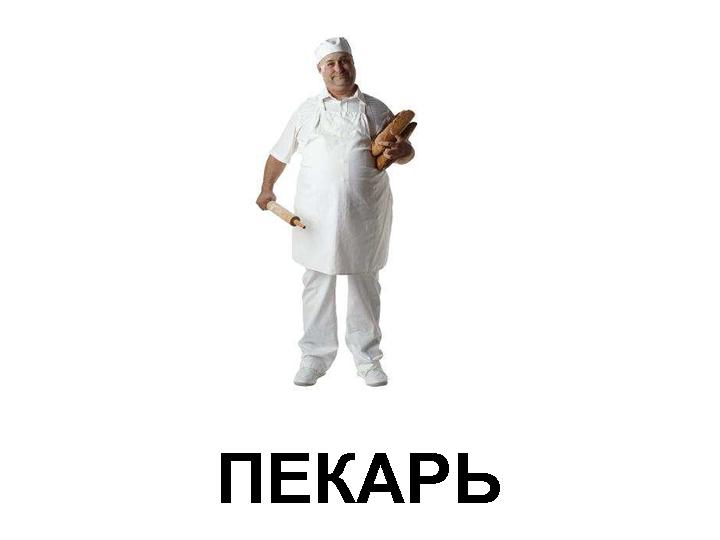 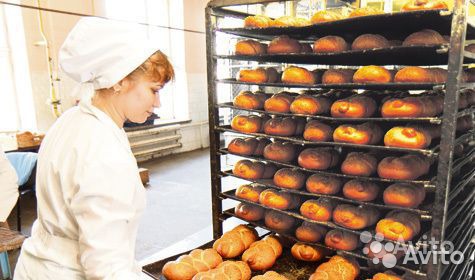 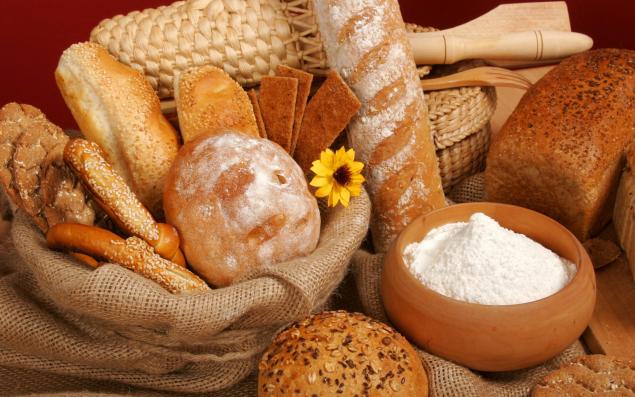 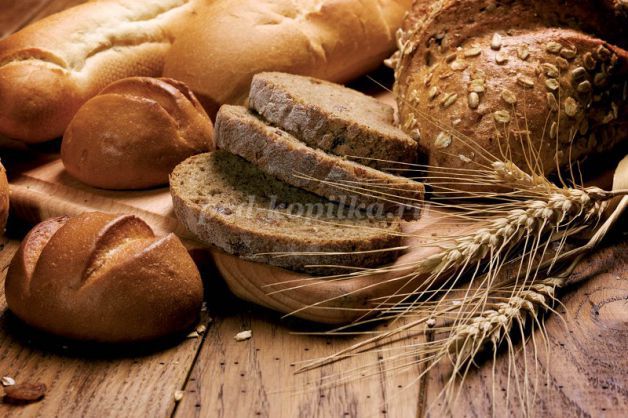 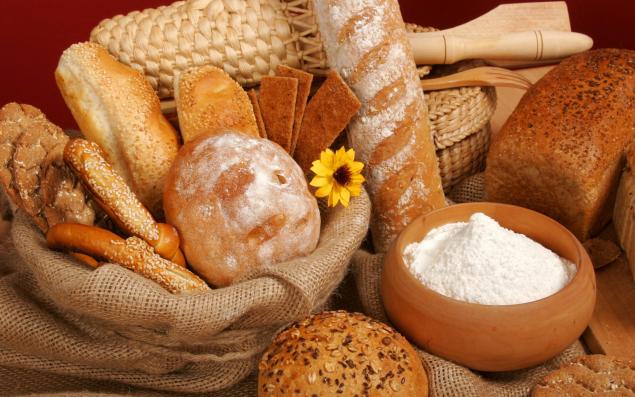 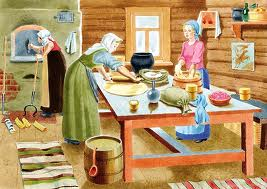 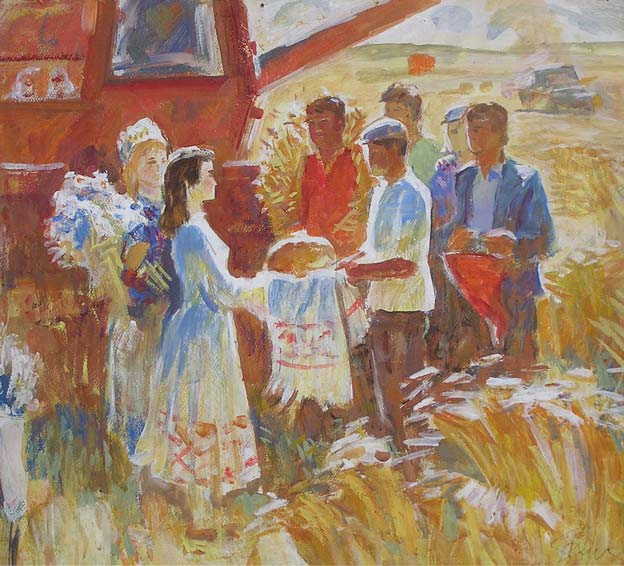 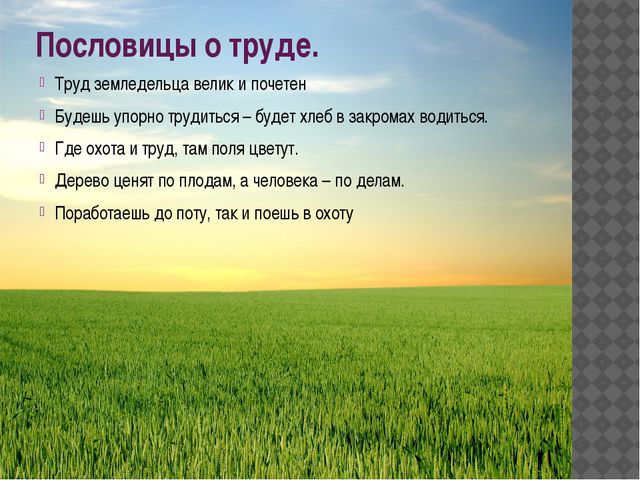 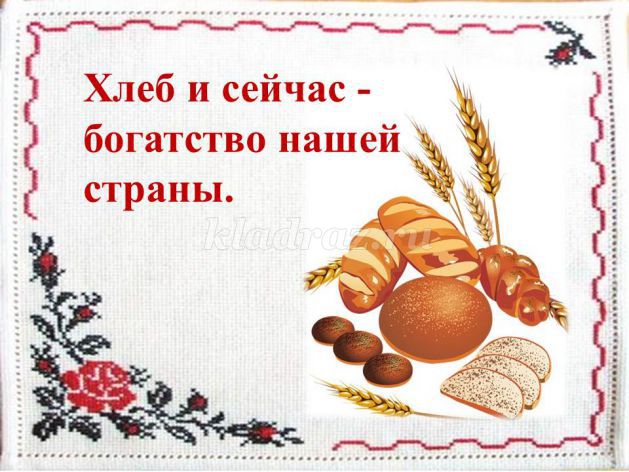